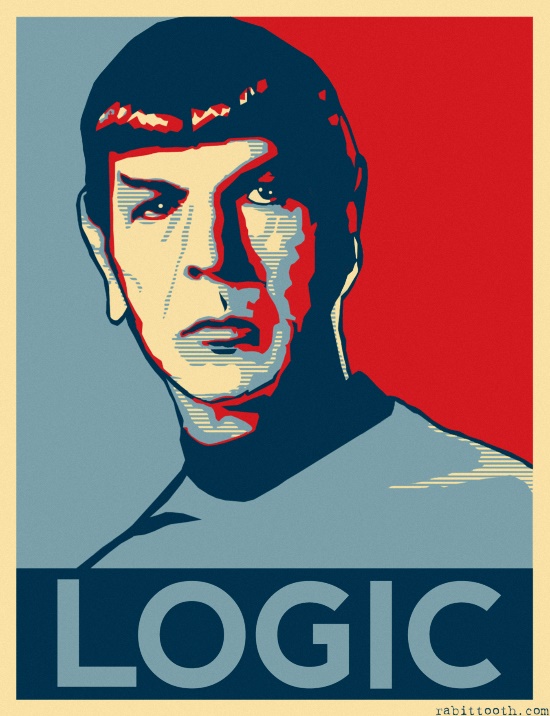 CASTING
DOWN
ARGUMENTS
Logical Fallacies Exposed
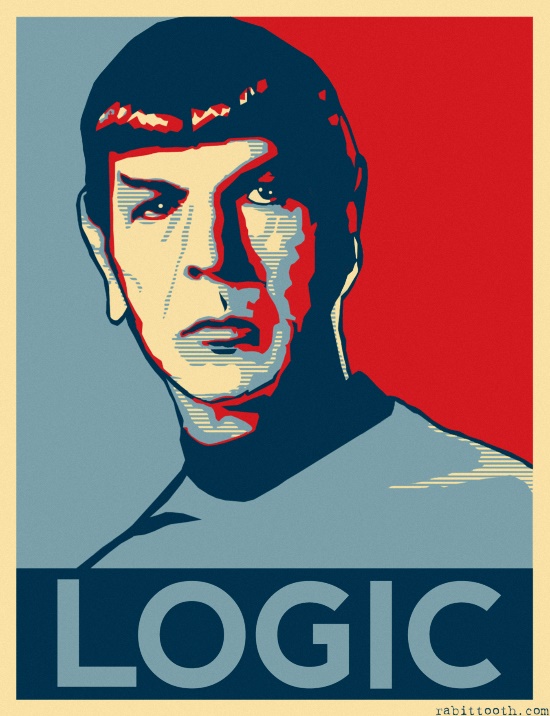 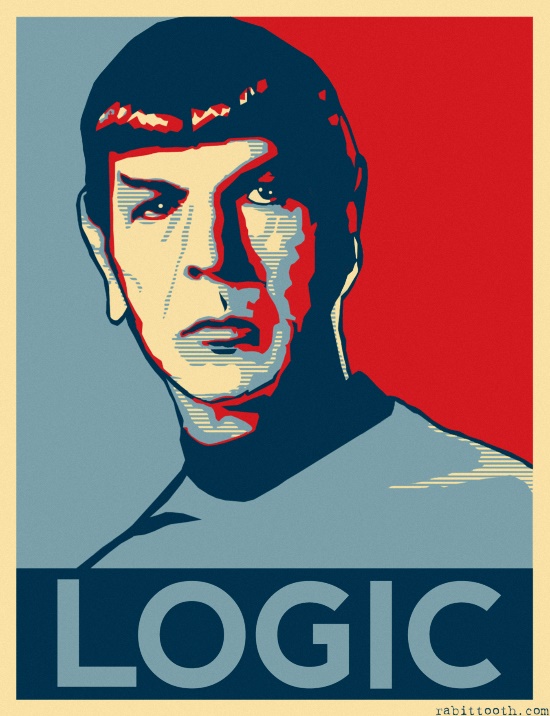 CASTING
DOWN
ARGUMENTS
Logical Fallacies Exposed
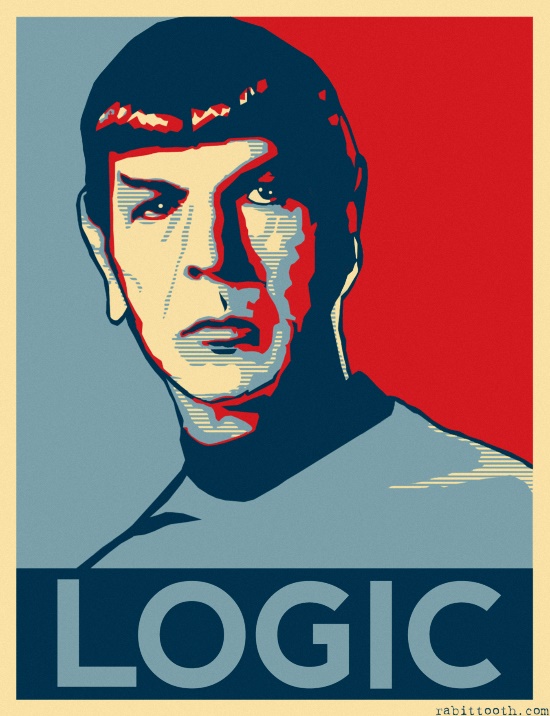 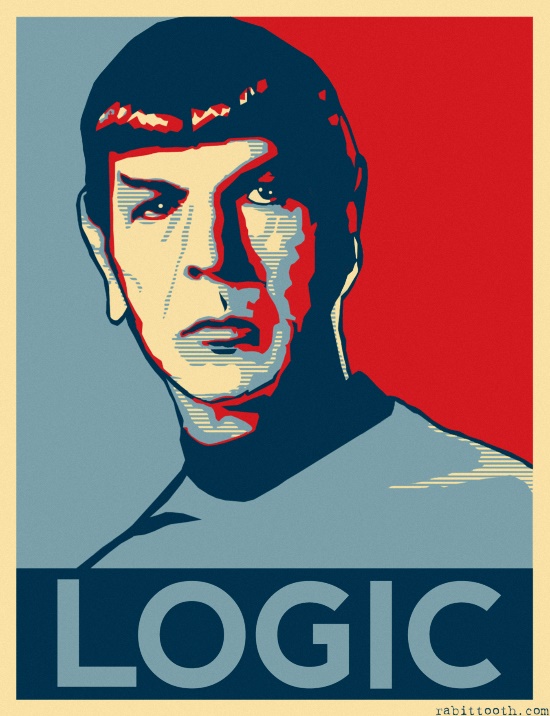 Introduction
A logical fallacy is a flaw in reasoning which undermines the argument’s validity.
2nd Corinthians 10:4-5
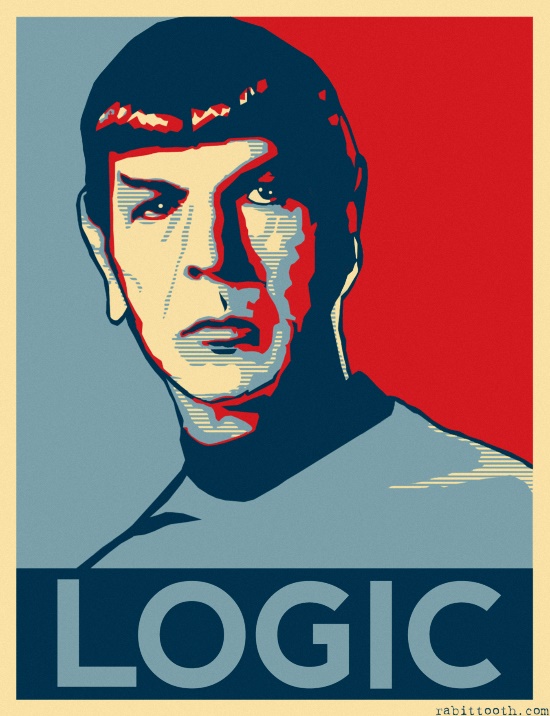 CASTING
DOWN
ARGUMENTS
Logical Fallacies Exposed
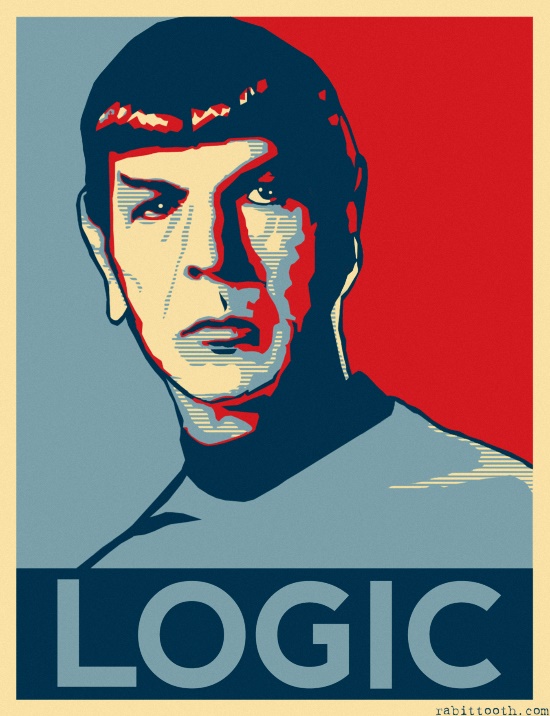 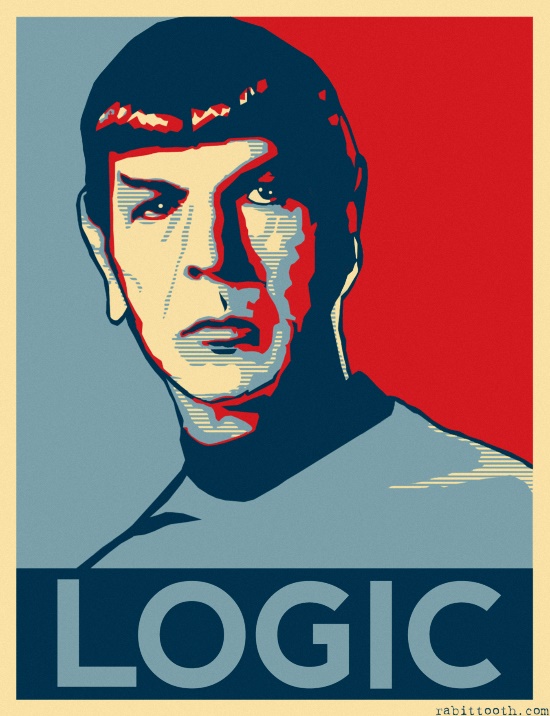 Straw Man
Misrepresenting someone’s argument to make it easier to attack.
Mark 14:58;  John 2:19-22
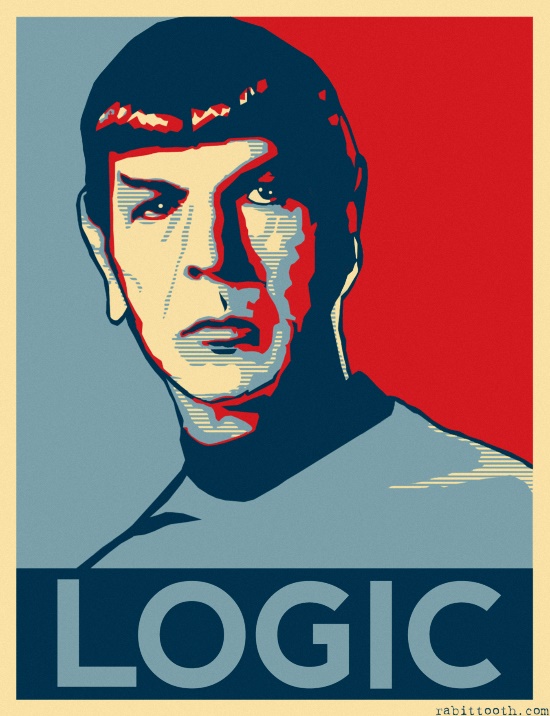 CASTING
DOWN
ARGUMENTS
Logical Fallacies Exposed
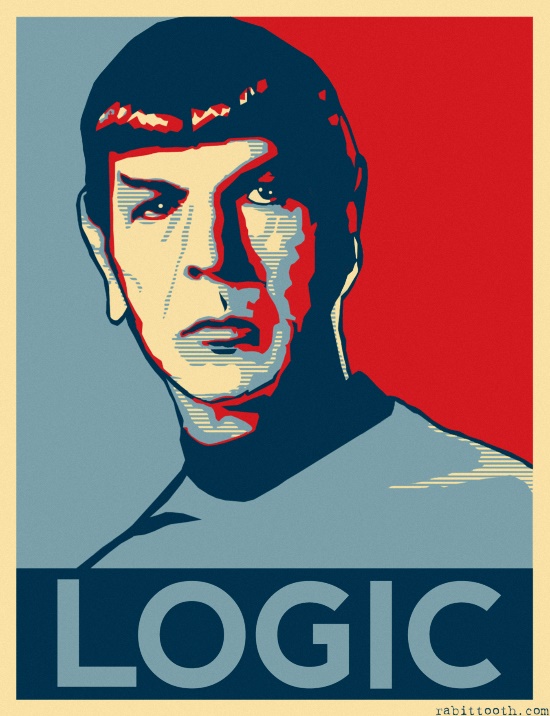 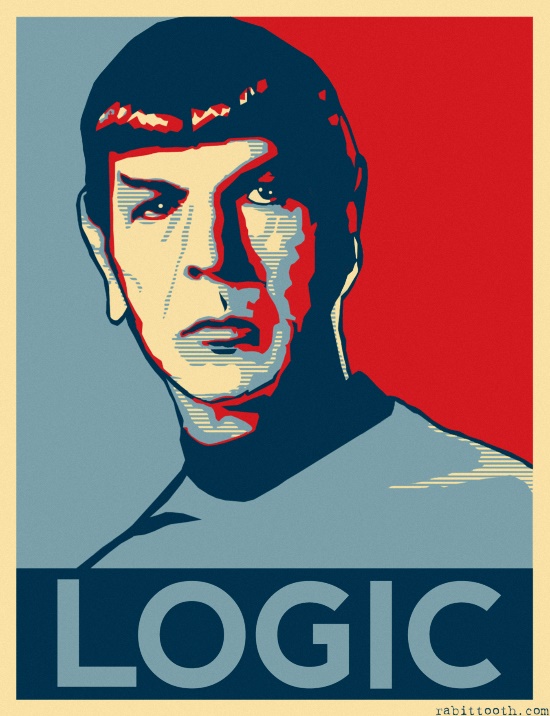 False Cause
Presuming a relationship between things means one is the cause of the other. Correlation is not causation.
Luke 13:1-5
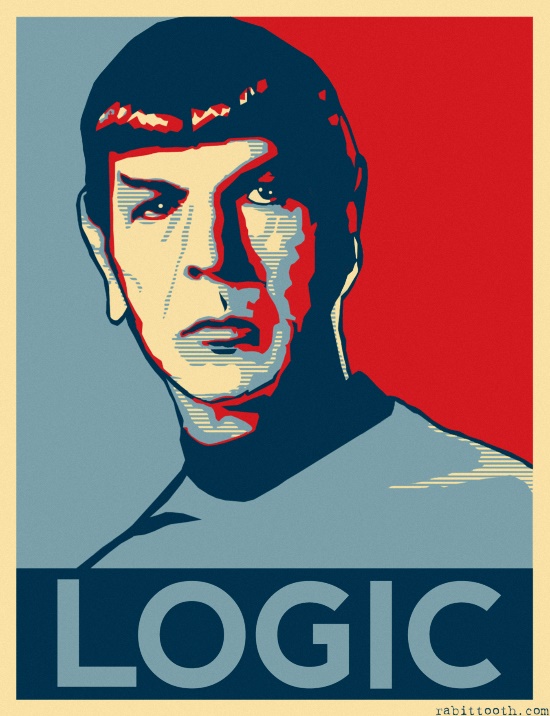 CASTING
DOWN
ARGUMENTS
Logical Fallacies Exposed
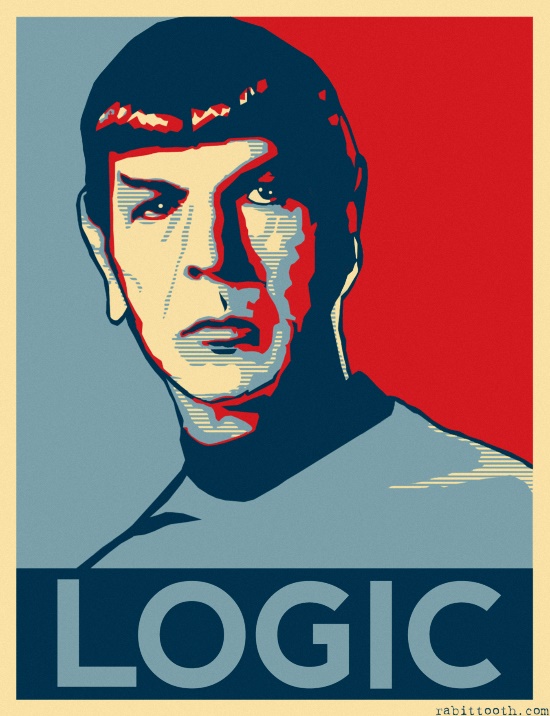 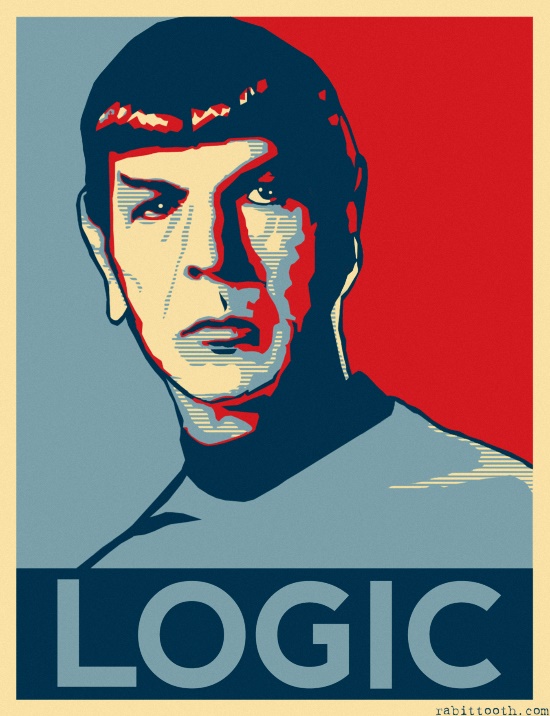 Ad Hominem
Attacking your opponent’s character or personal traits instead of engaging with their argument.
John 7:20; 8:48, 52
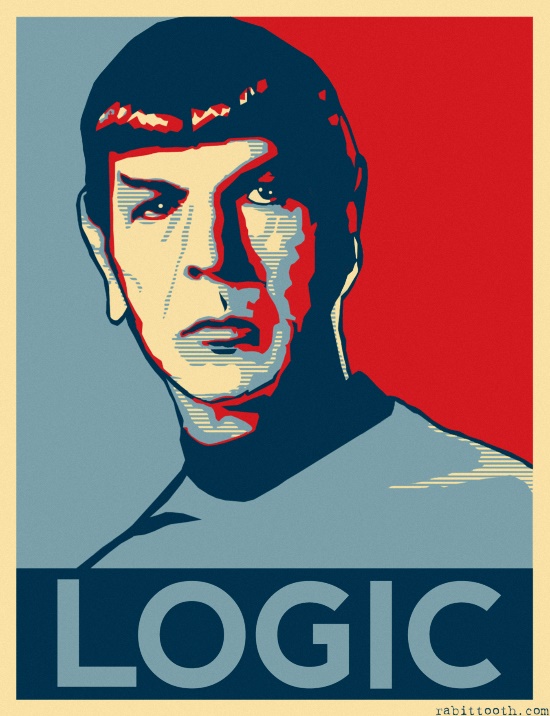 CASTING
DOWN
ARGUMENTS
Logical Fallacies Exposed
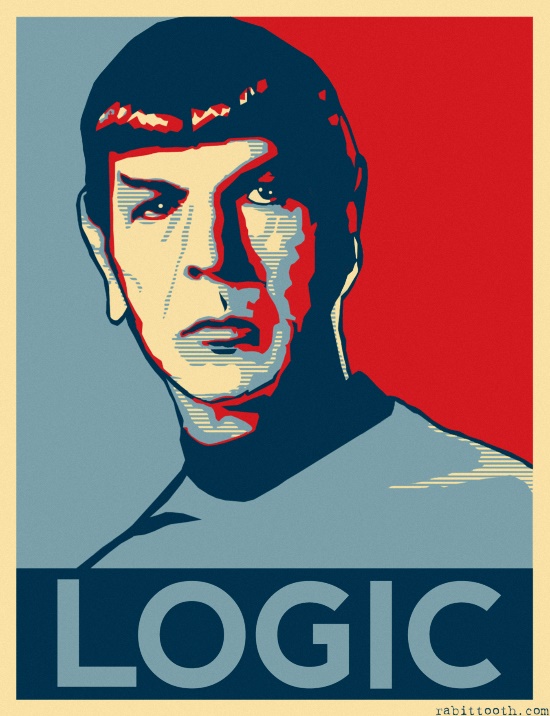 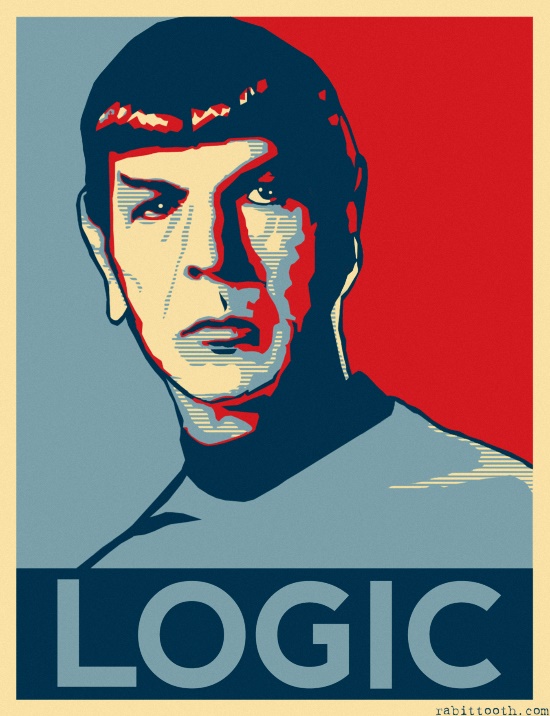 Loaded Question
Asking a question that has an assumption built into it so that it can’t be answered without appearing guilty.
Matthew 22:17-22
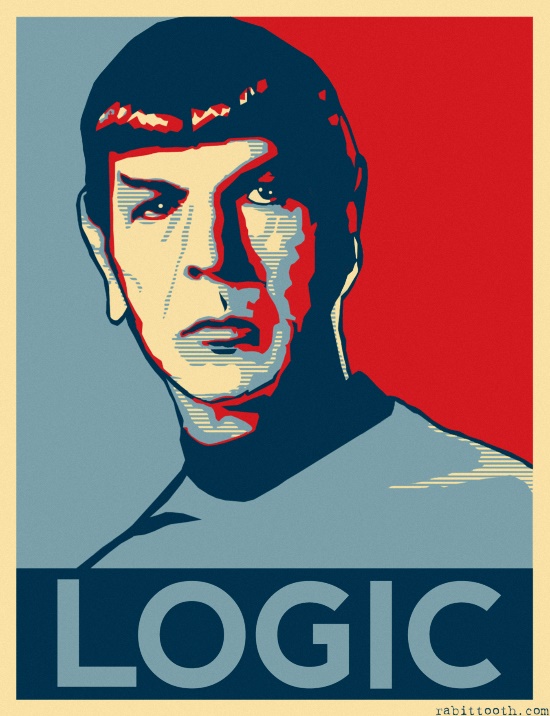 CASTING
DOWN
ARGUMENTS
Logical Fallacies Exposed
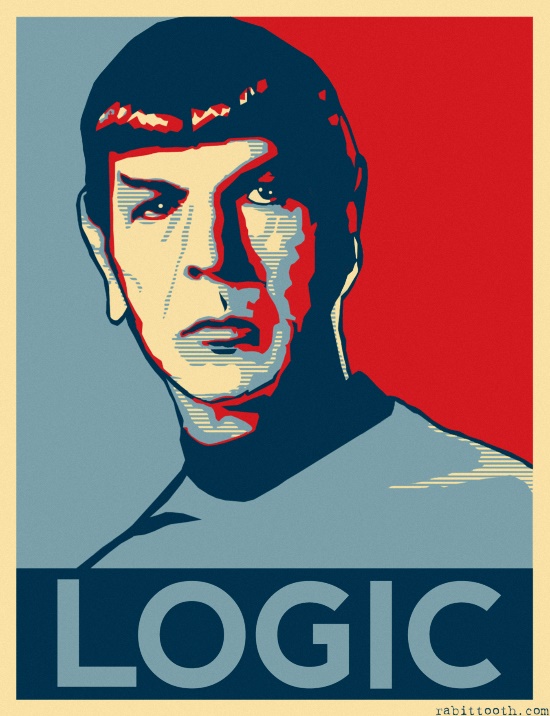 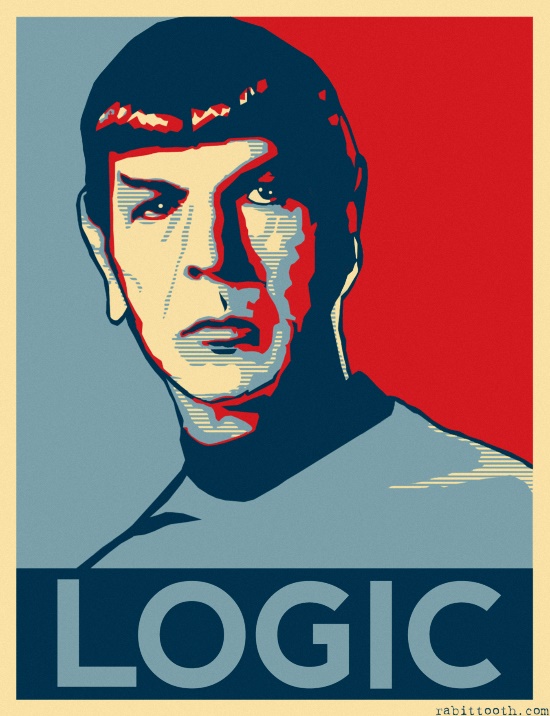 Bandwagon
Appealing to popularity or the fact that many people do something as an attempted form of validation.
Matthew 7:13-14
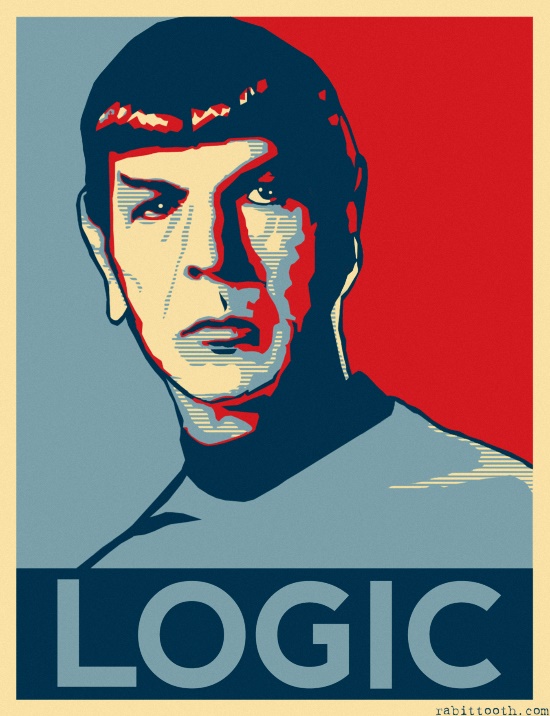 CASTING
DOWN
ARGUMENTS
Logical Fallacies Exposed
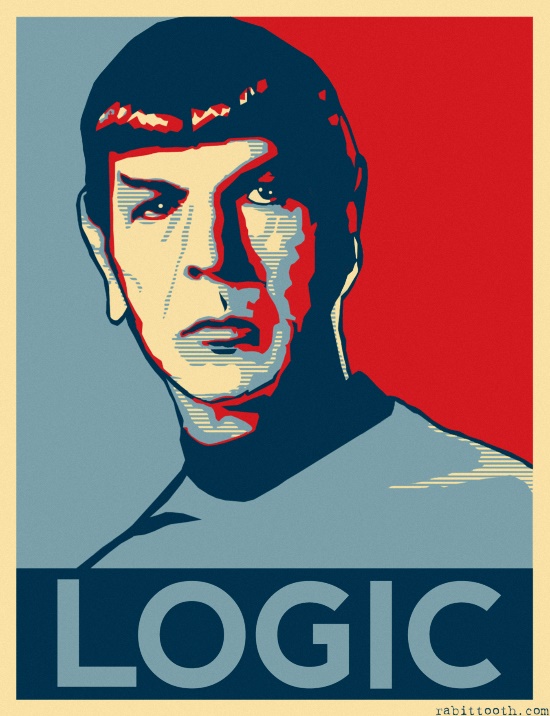 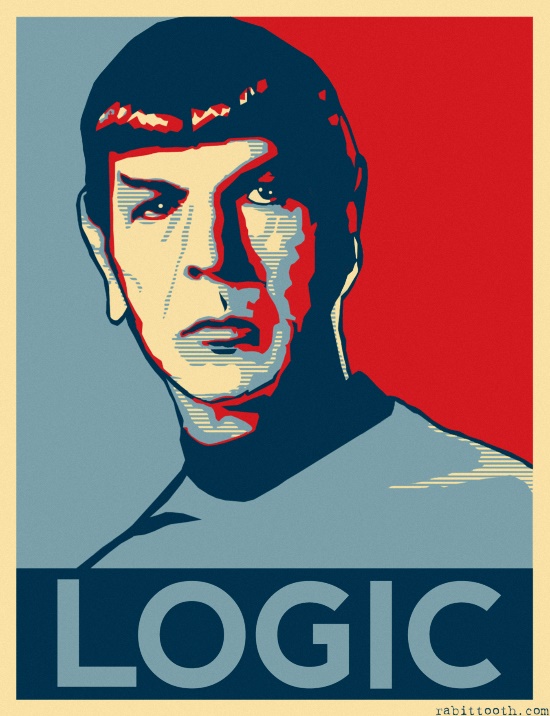 Appeal to Authority
Using the opinion or position of an authority figure, or institution of authority, in place of an actual argument.
Matthew 15:2
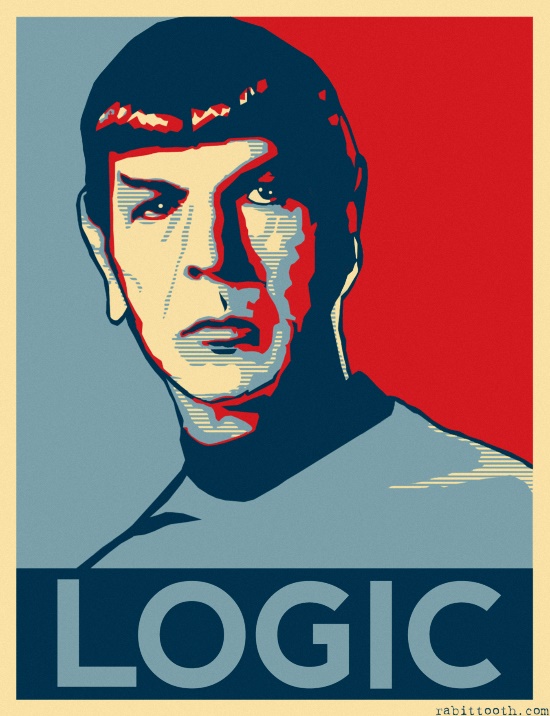 CASTING
DOWN
ARGUMENTS
Logical Fallacies Exposed
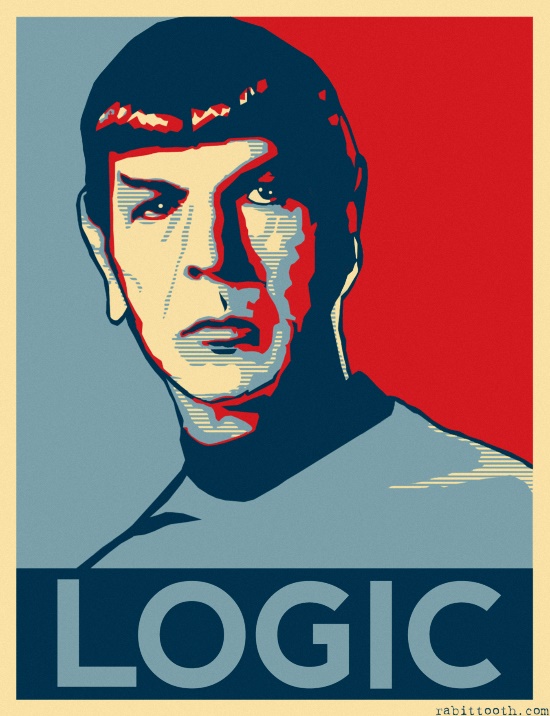 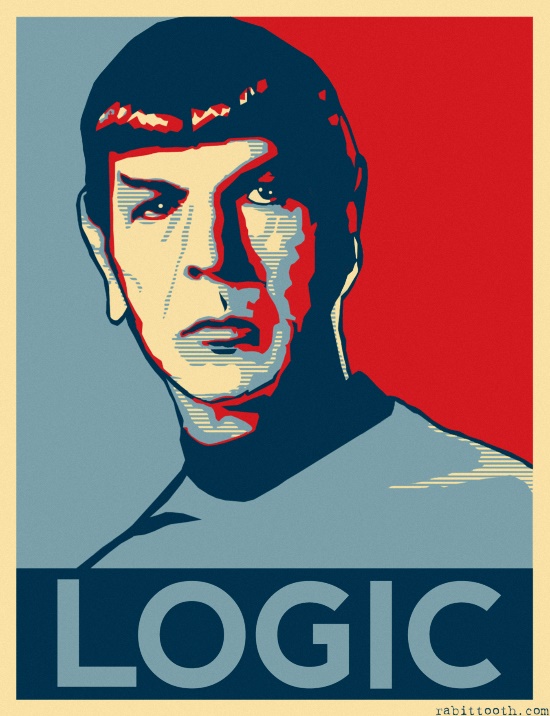 Appeal to Emotion
Manipulating an emotional response in place of a valid or compelling argument.
Acts 19:23-28; Genesis 19:9
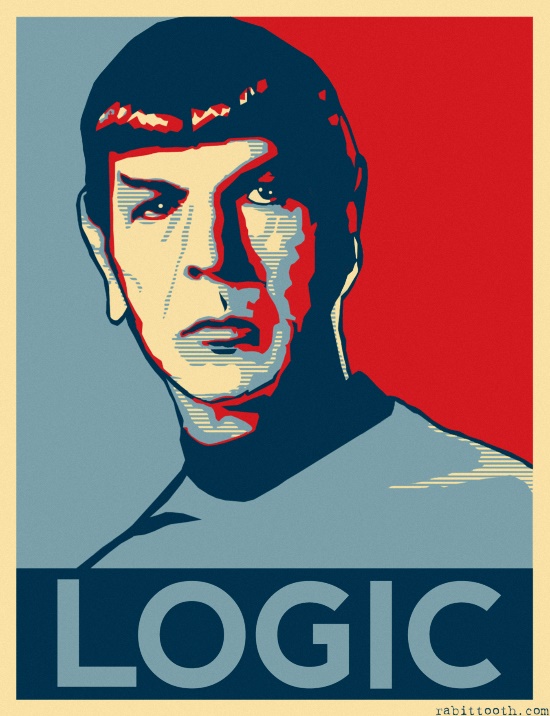 CASTING
DOWN
ARGUMENTS
Logical Fallacies Exposed
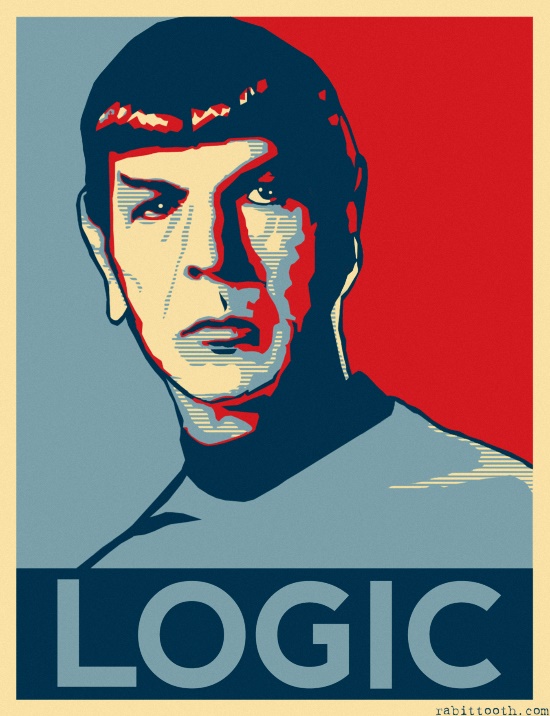 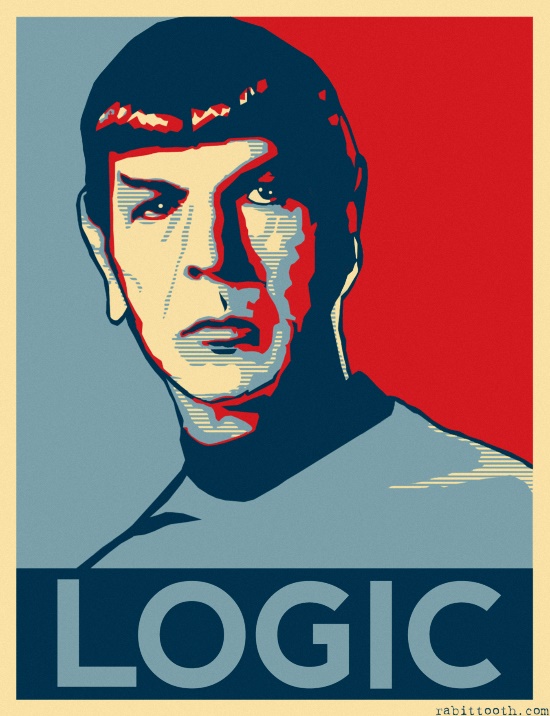 Personal Incredulity
Saying that because one finds something difficult to understand that it’s therefore not true.
John 20:25; Matthew 16:1-4
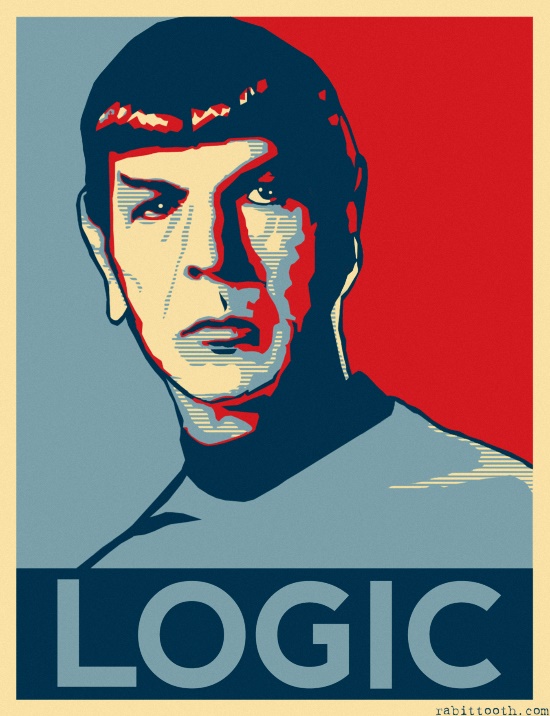 CASTING
DOWN
ARGUMENTS
Logical Fallacies Exposed
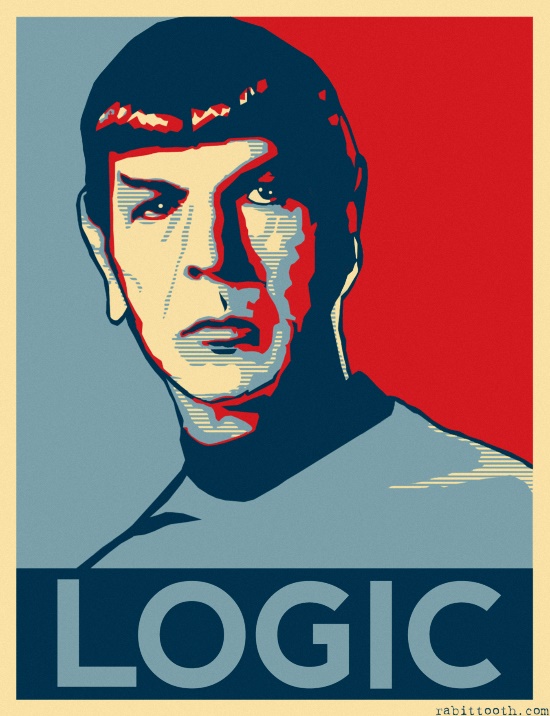 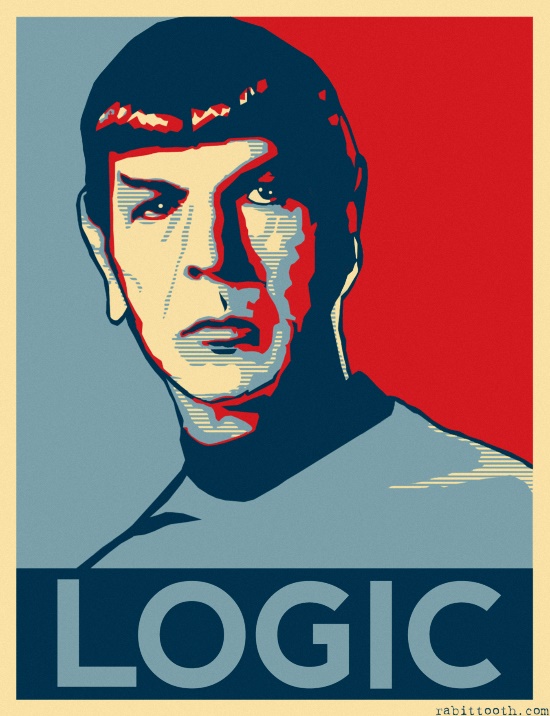 Genetic
Judging something good or bad on the basis of where or whom it comes from.
John 1:46
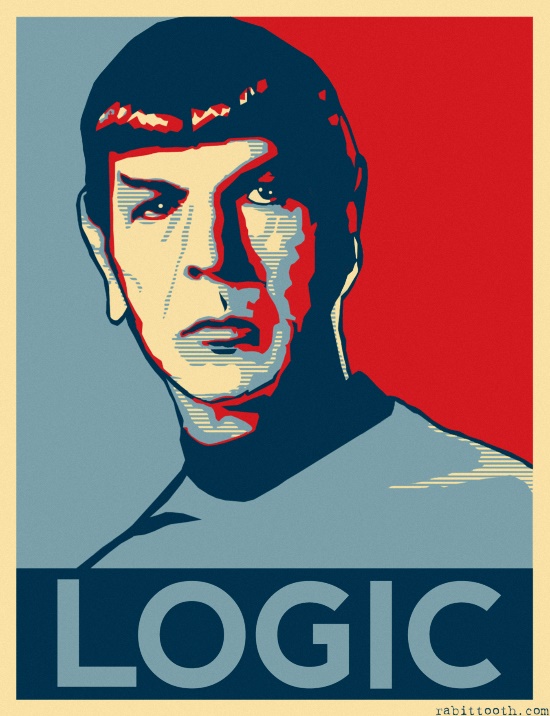 CASTING
DOWN
ARGUMENTS
Logical Fallacies Exposed
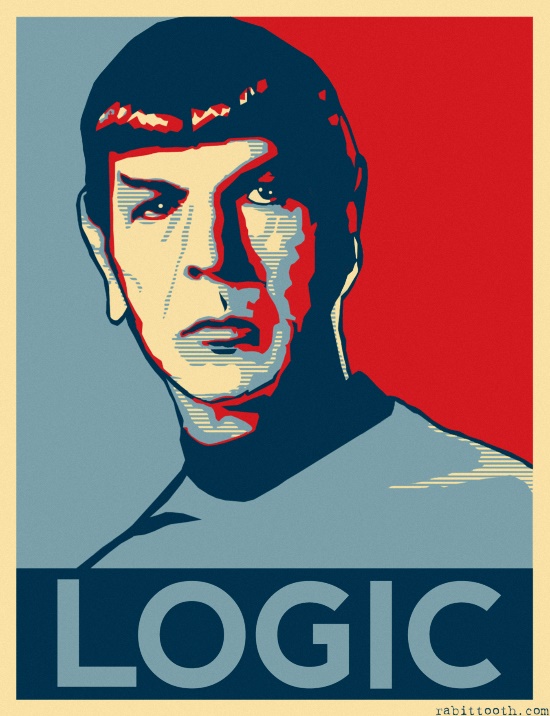 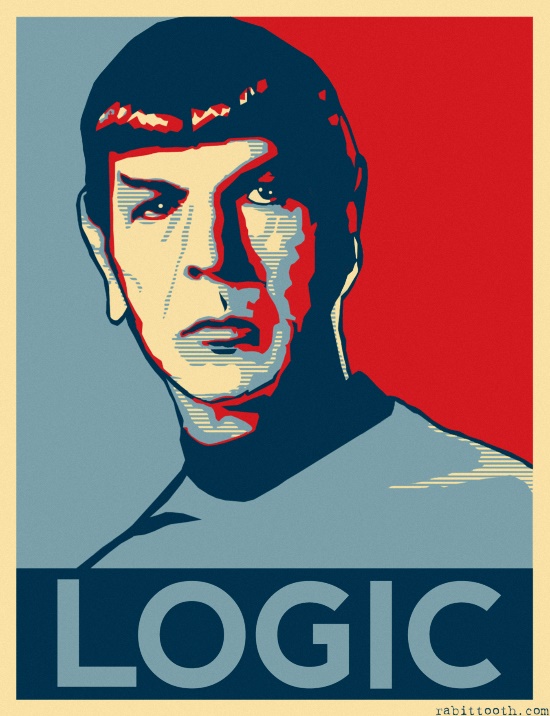 False Dichotomy
Presenting two alternatives as the only possibilities when others exist.
John 9:2
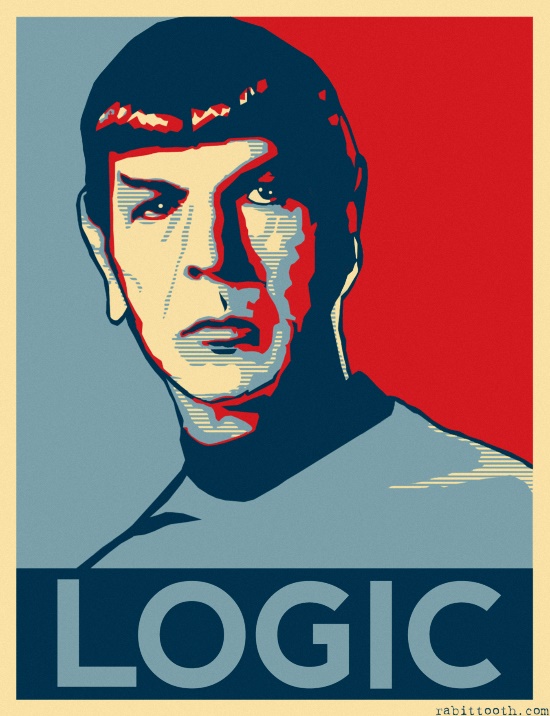 CASTING
DOWN
ARGUMENTS
Logical Fallacies Exposed
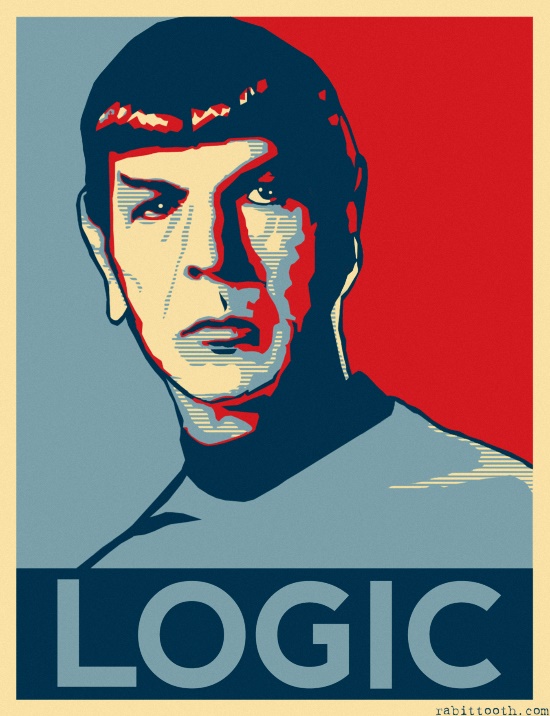 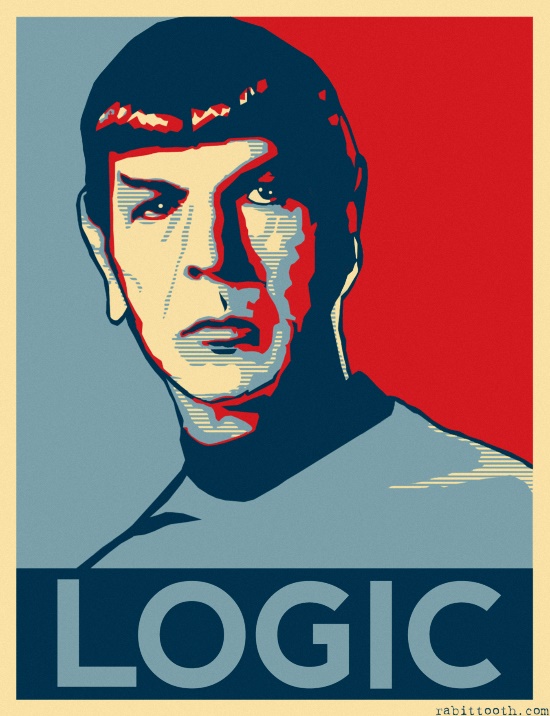 Texas Sharpshooter
Cherry-picking data clusters to suit an argument or finding a pattern to fit a presumption.
John 7:52; (Micah 1:1; 1st Kings 17:1; 2nd Kings 14:25)
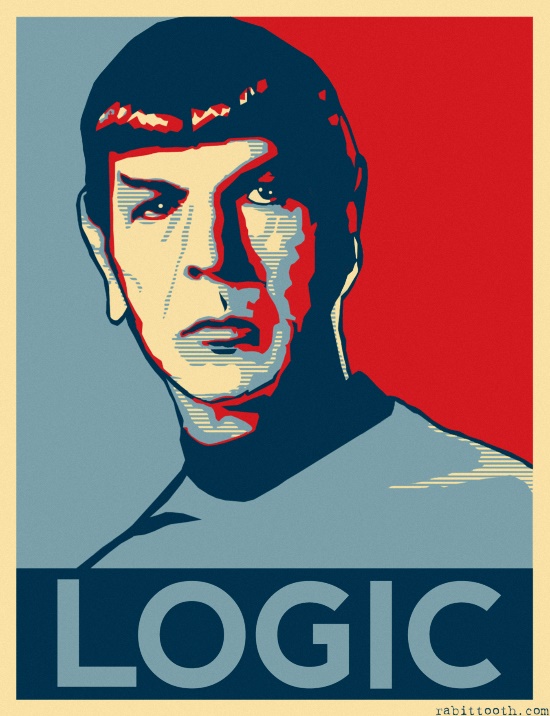 CASTING
DOWN
ARGUMENTS
Logical Fallacies Exposed
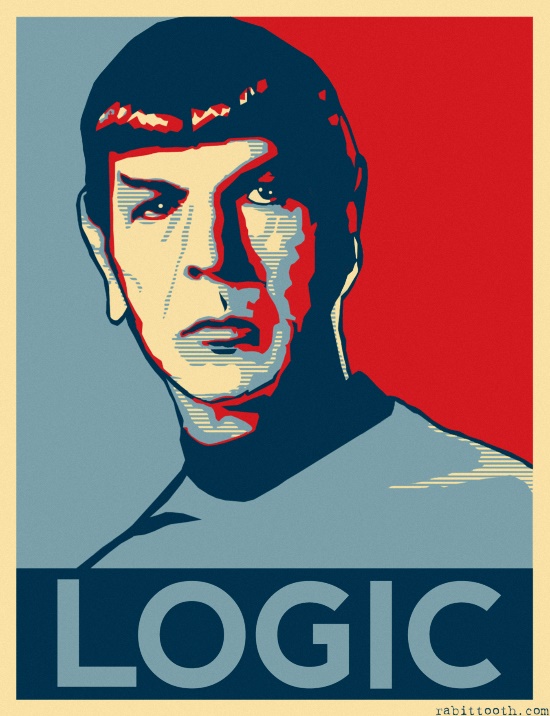 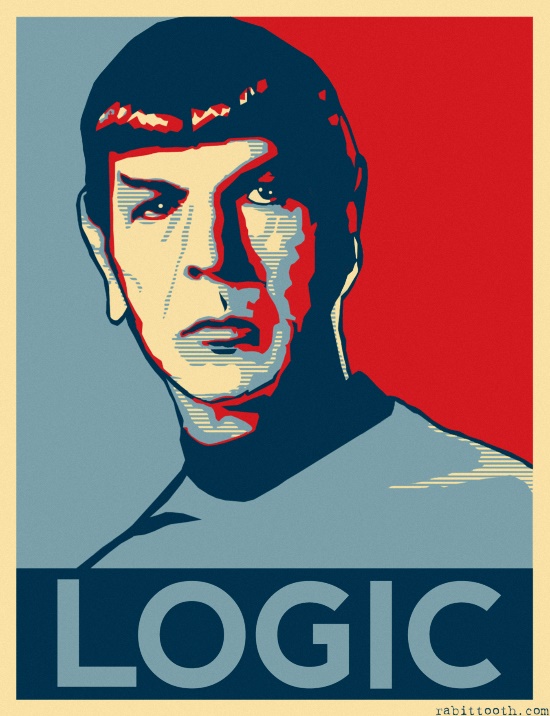 Middle Ground
Saying that a compromise, or middle point, between two extremes is the truth.
1st Kings 18:21; Luke 11:23
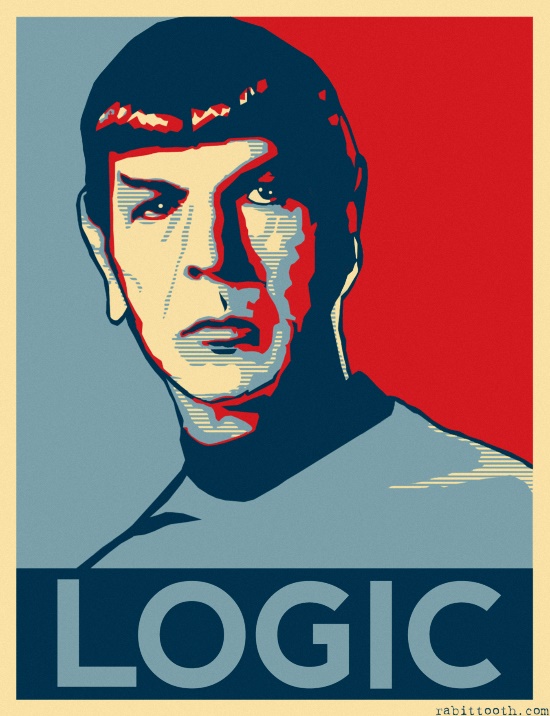 CASTING
DOWN
ARGUMENTS
Logical Fallacies Exposed
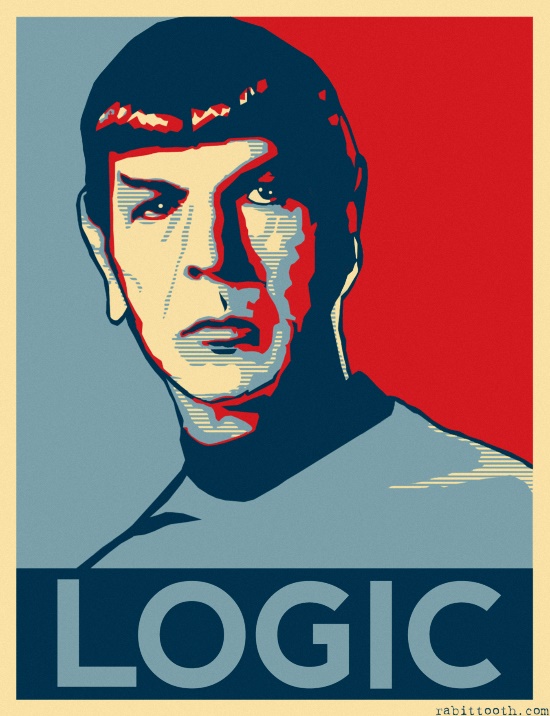 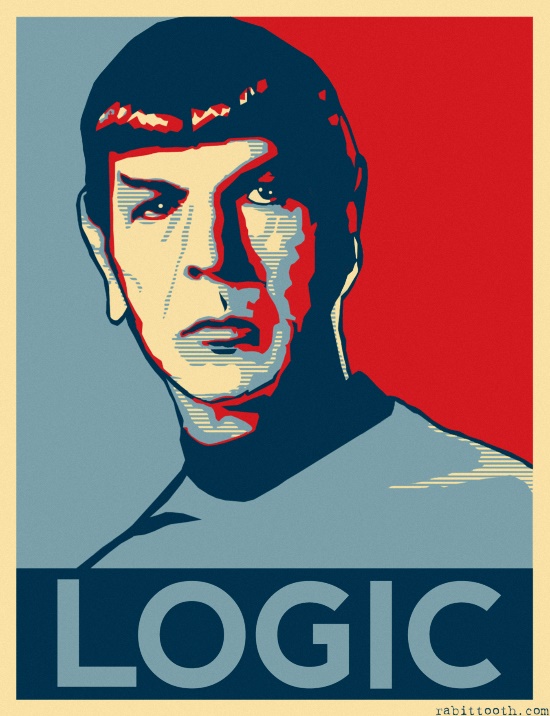 Conclusion
Truth demands an honest defense.
Proverbs 13:16; Titus 2:6-8
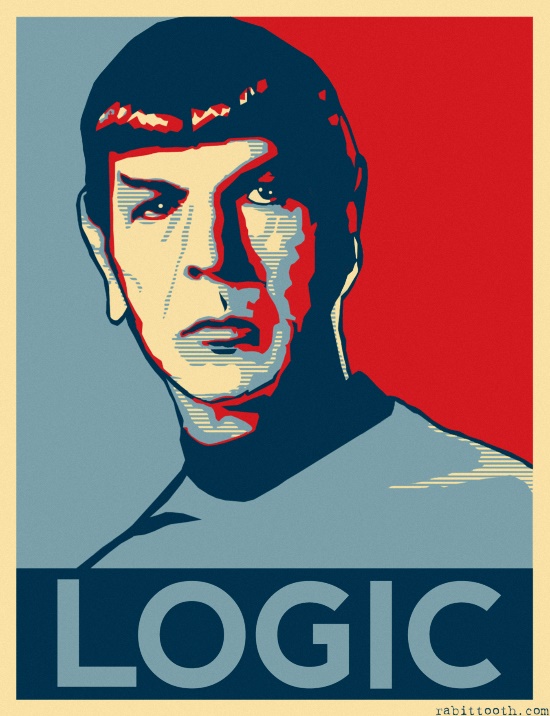